MINISTERIO DE SALUD PÚBLICA
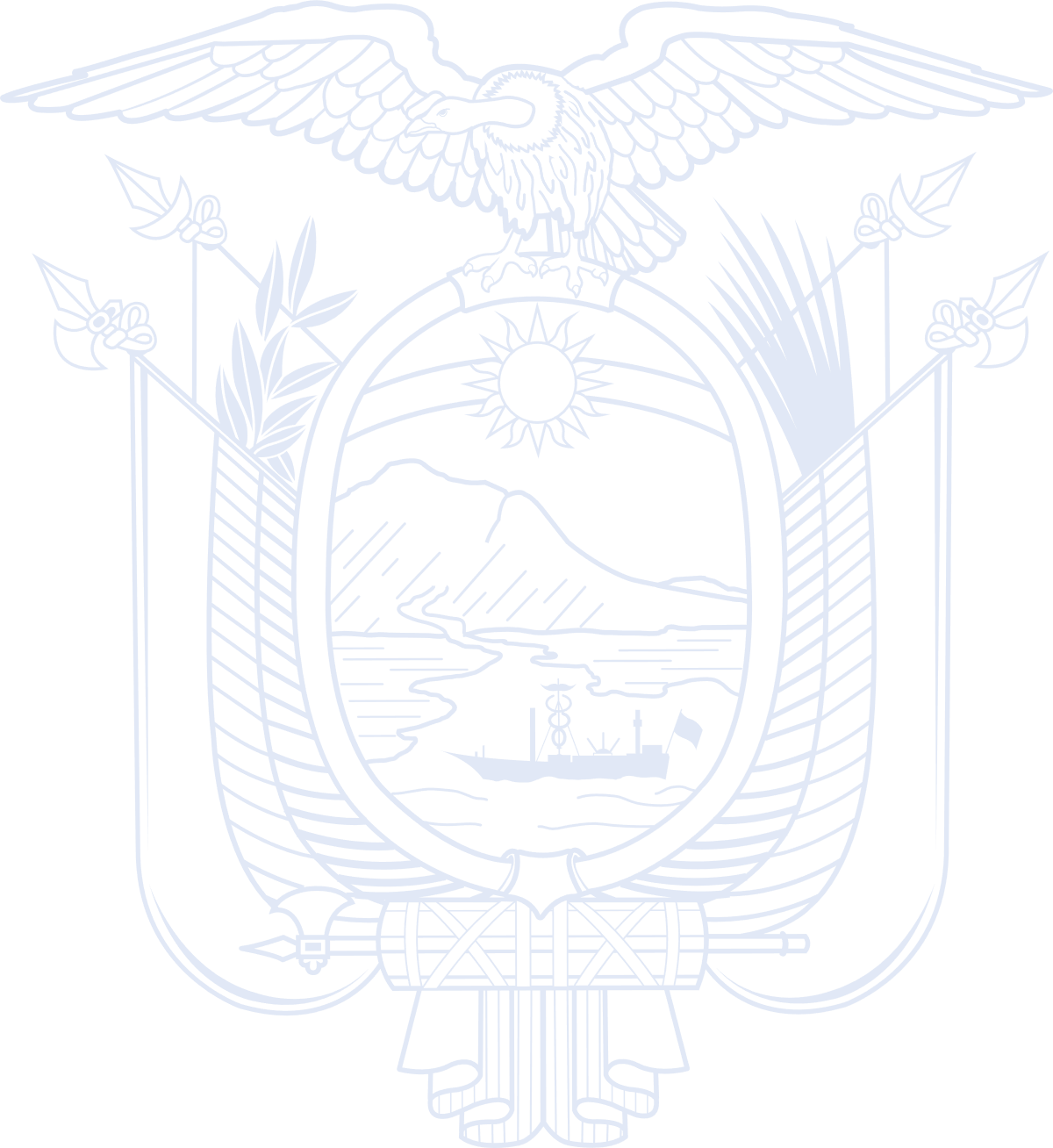 HOSPITAL GINECO OBSTÉTRICO 
ISIDRO AYORA
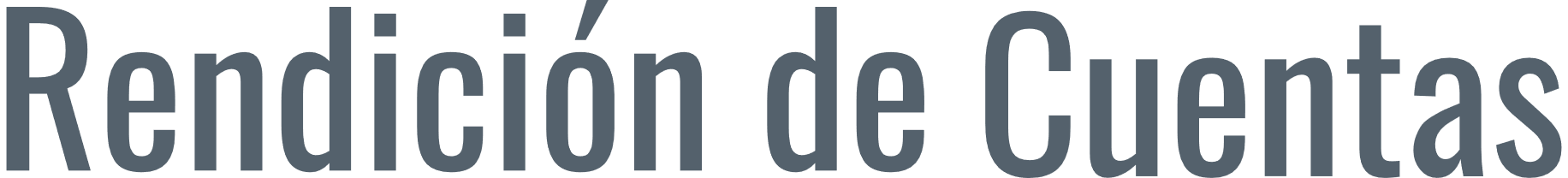 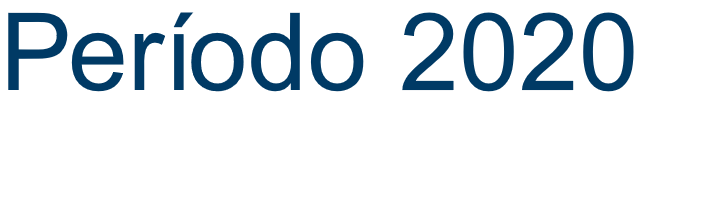 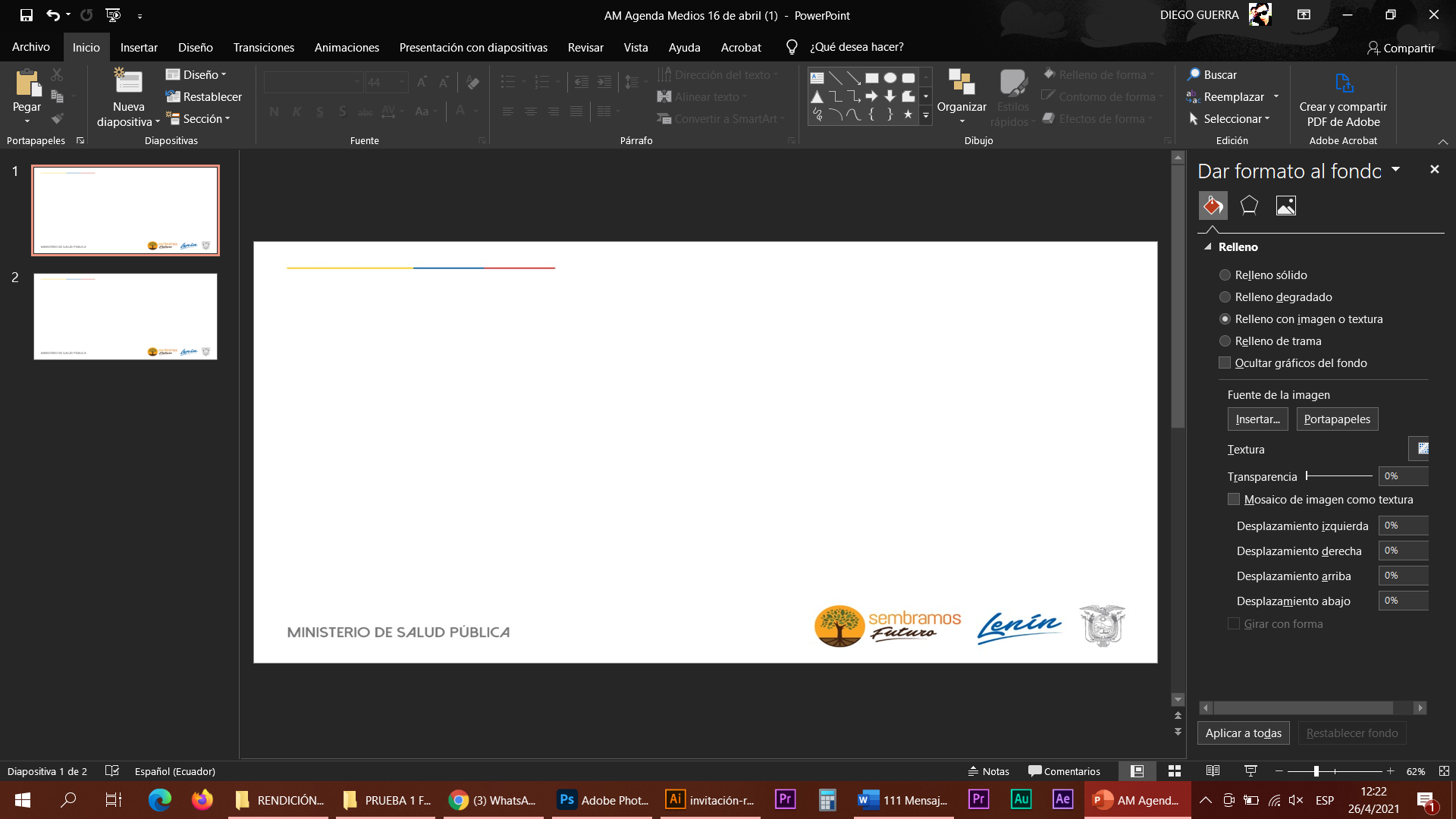 MINISTERIO DE SALUD PÚBLICA
HOSPITAL GINECO OBSTÉTRICO ISIDRO AYORA
RENDICIÓN DE CUENTAS 2020
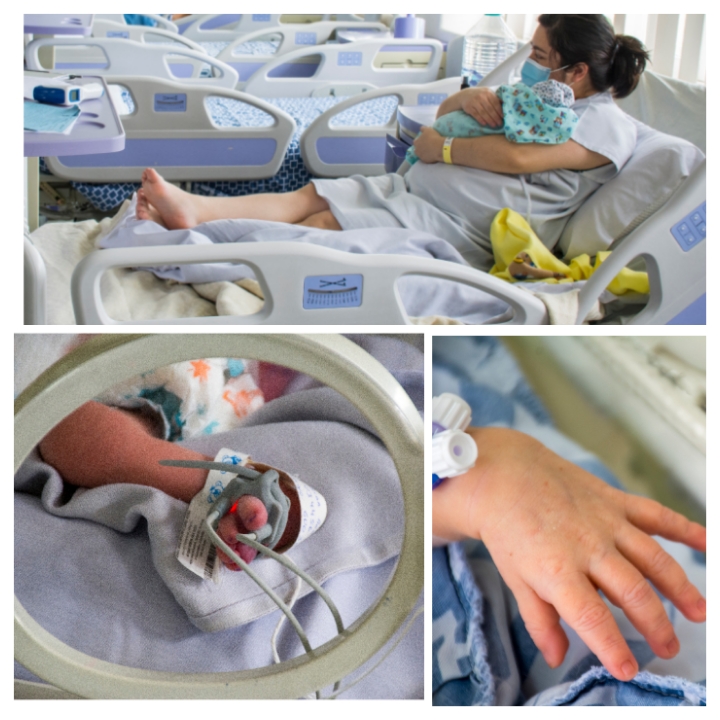 El HGOIA es una institución de tercer nivel de atención fundada en marzo de 1951.
En esta casa de salud se resuelven problemas de alta complejidad de atención en las áreas de obstetricia, ginecología y  neonatología, para madres adultas, adolescentes y sus recién nacidos/as
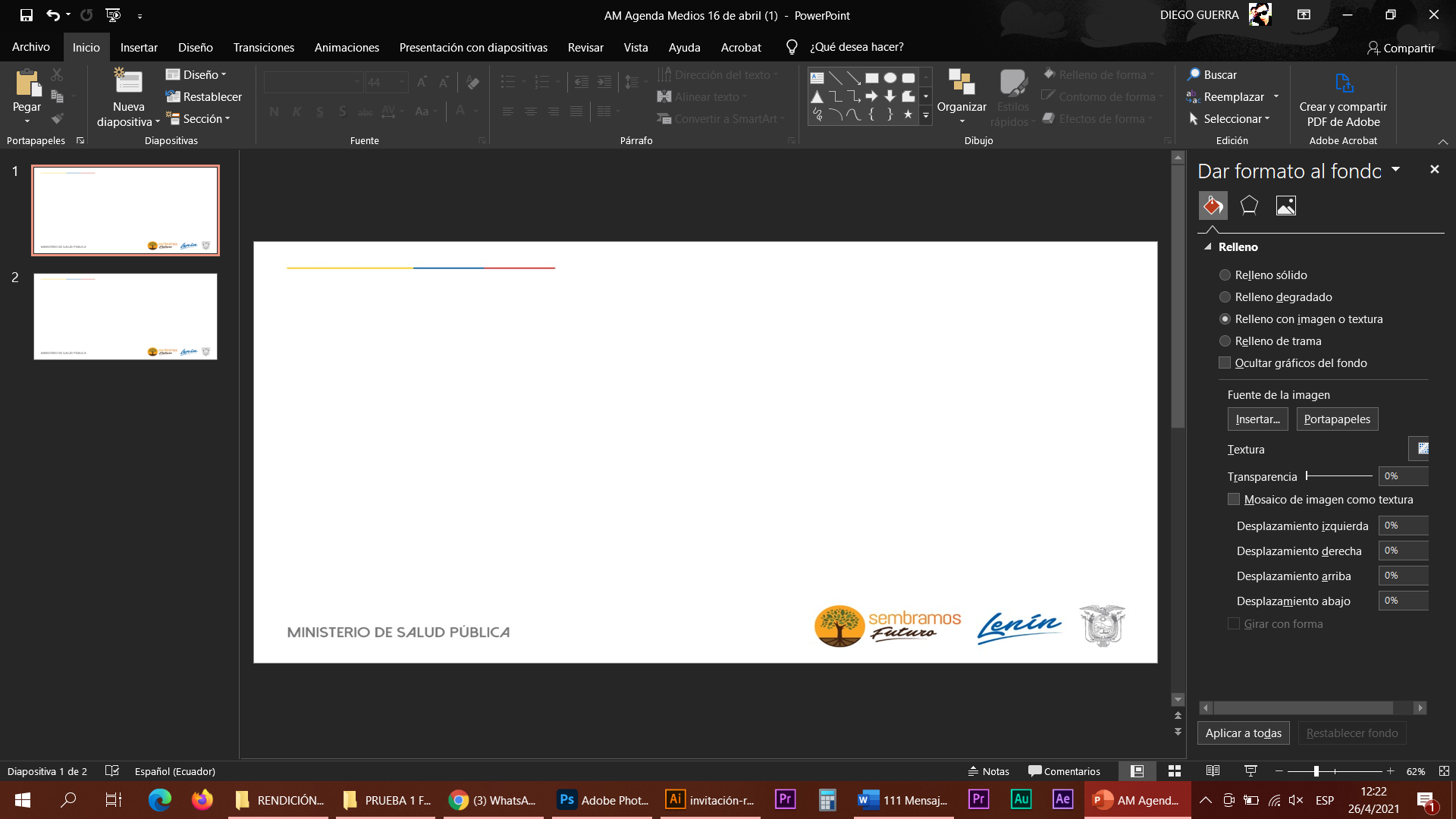 MINISTERIO DE SALUD PÚBLICA

HOSPITAL GINECO OBSTÉTRICO ISIDRO AYORA
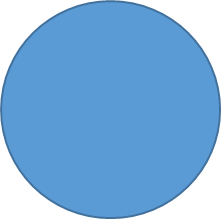 CARTERA DE SERVICIOS HGOIA
LABORATORIO CLINICO
PRUEBAS DIAGNOSTICAS
APOYO DIAGNÓSTICO
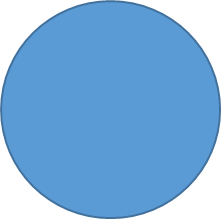 UNIDAD 
MATERNO
 FETAL
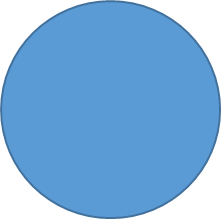 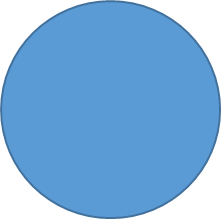 RAYOS X
ECOGRAFIA
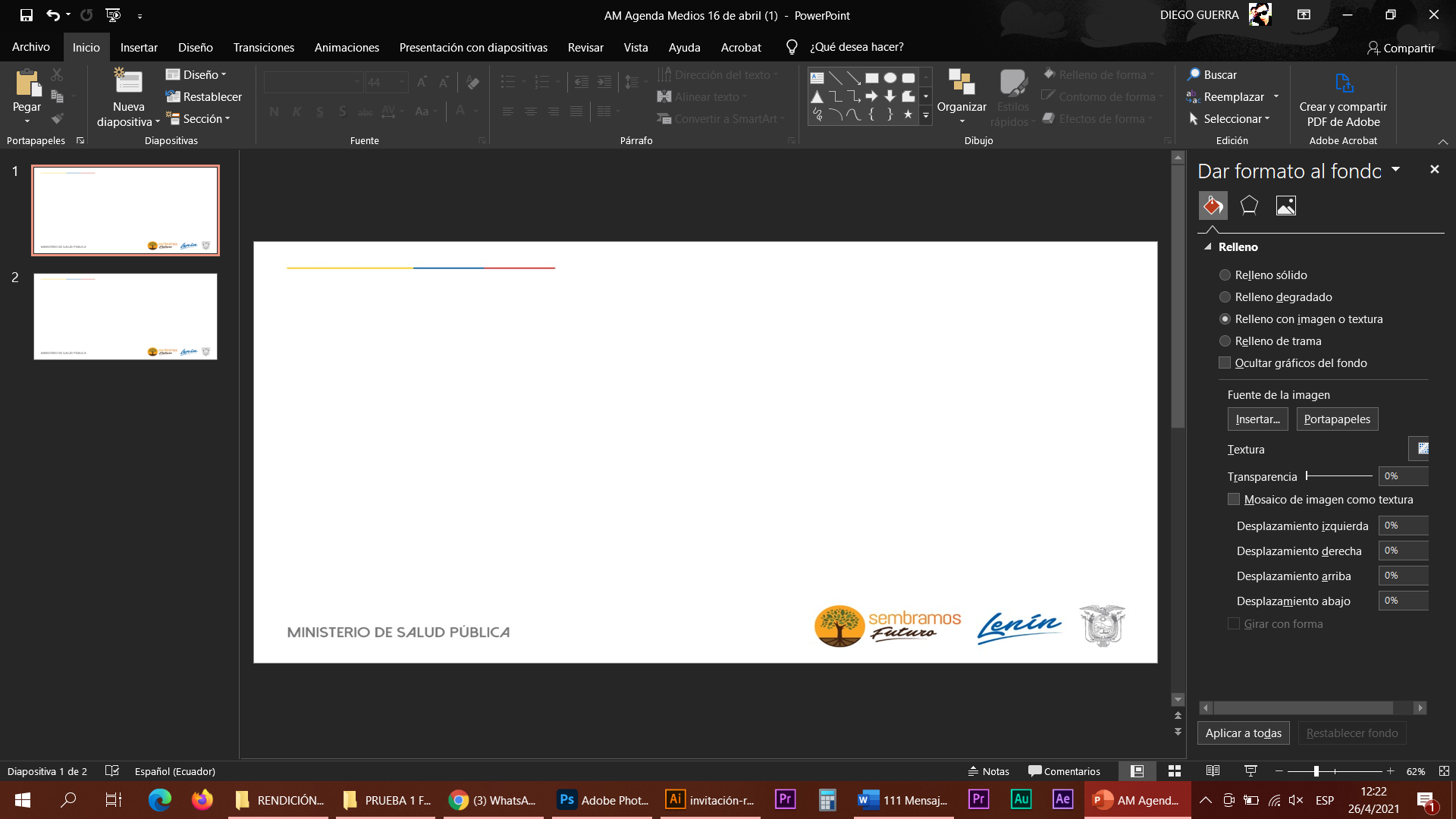 MINISTERIO DE SALUD PÚBLICA

HOSPITAL GINECO OBSTÉTRICO ISIDRO AYORA
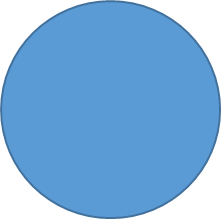 CARTERA DE SERVICIOS HGOIA
PATOLOGIA OBSTETRICA
PRENATAL
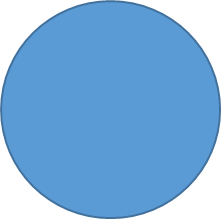 PSICOLOGIA
CONSULTA 
EXTERNA
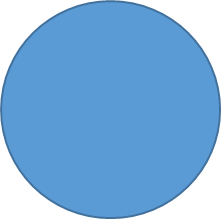 GINECOLOGÍA
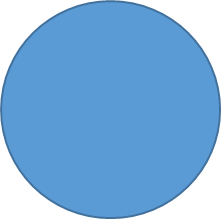 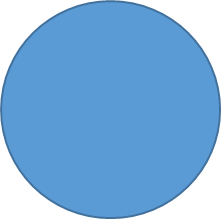 GENETICA
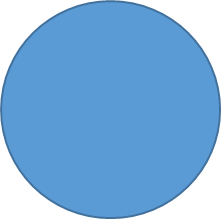 PEDIATRIA
ODONTOLOGIA
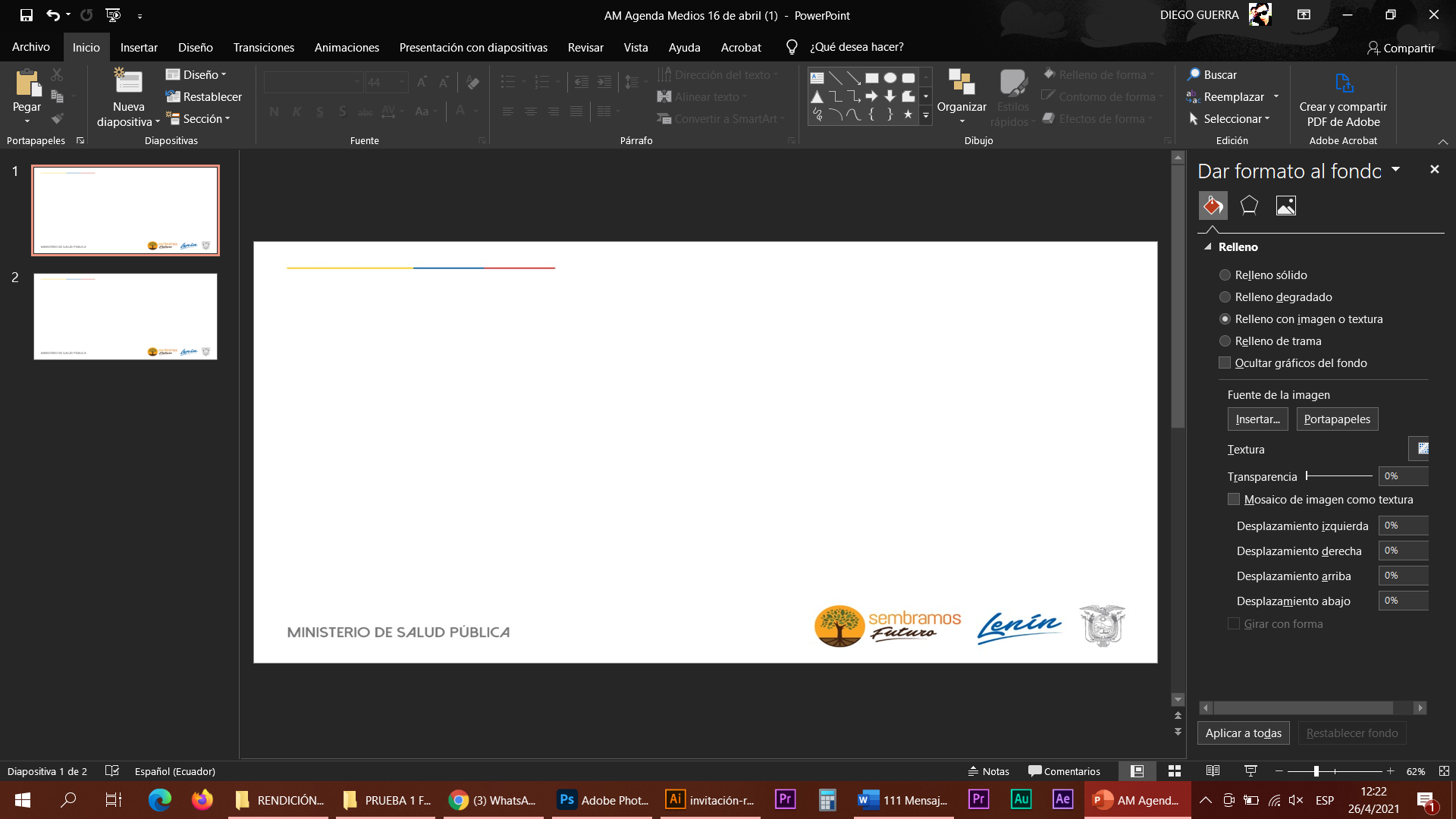 MINISTERIO DE SALUD PÚBLICA

HOSPITAL GINECO OBSTÉTRICO ISIDRO AYORA
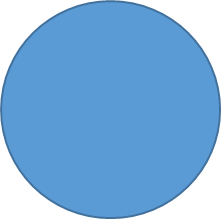 CARTERA DE SERVICIOS HGOIA
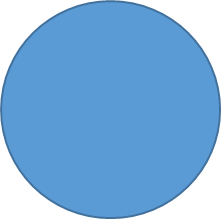 CENTRO OBSTÉTRICO
NEONATOLOGÍA
NEONATOLOGIA
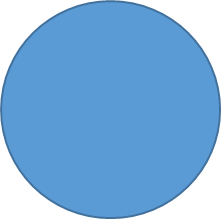 BANCO DE LECHE HUMANA
FARMACIA
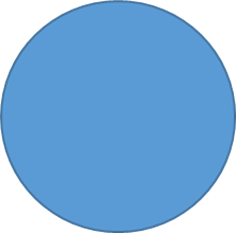 APOYO TERAPÉUTICO
INMUNIZACIONES
CENTRO QUIRÚRGICO
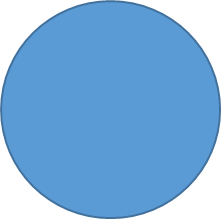 MEDICINA
 TRANSFUSIONAL
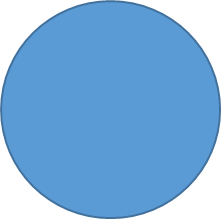 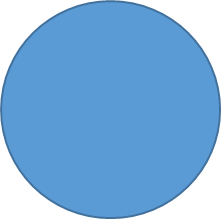 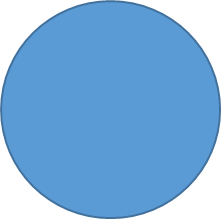 TERAPIA INTENSIVA
 MATERNA
FARMACIA
REHABILITACIÓN
NUTRICIÓN  Y
 DIETÉTICA
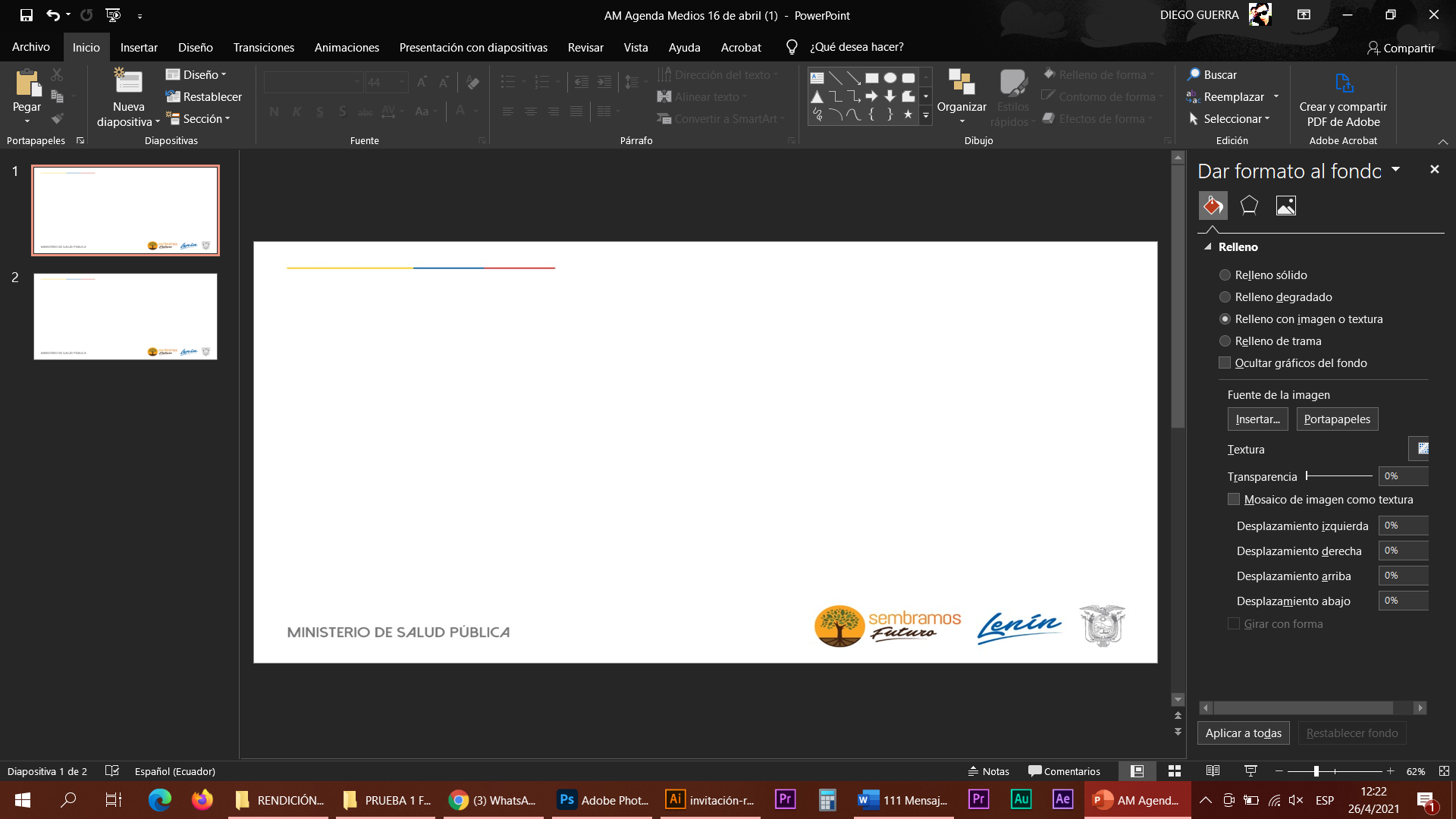 MINISTERIO DE SALUD PÚBLICA
HOSPITAL GINECO OBSTÉTRICO ISIDRO AYORA
PRESUPUESTO EJECUTADO 
2020
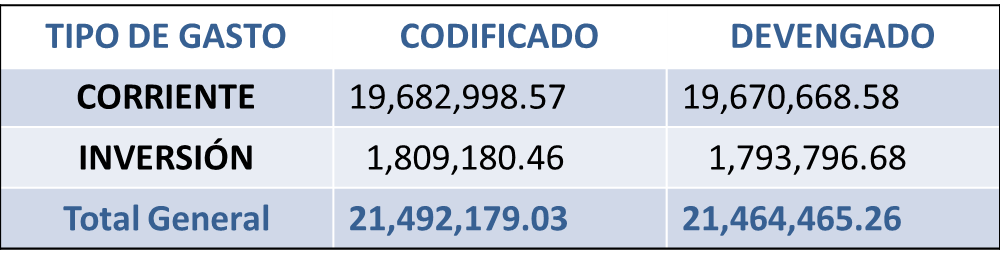 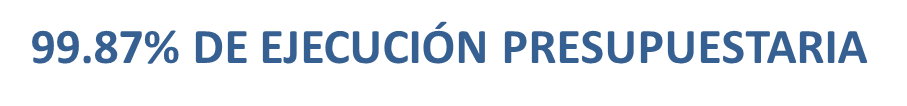 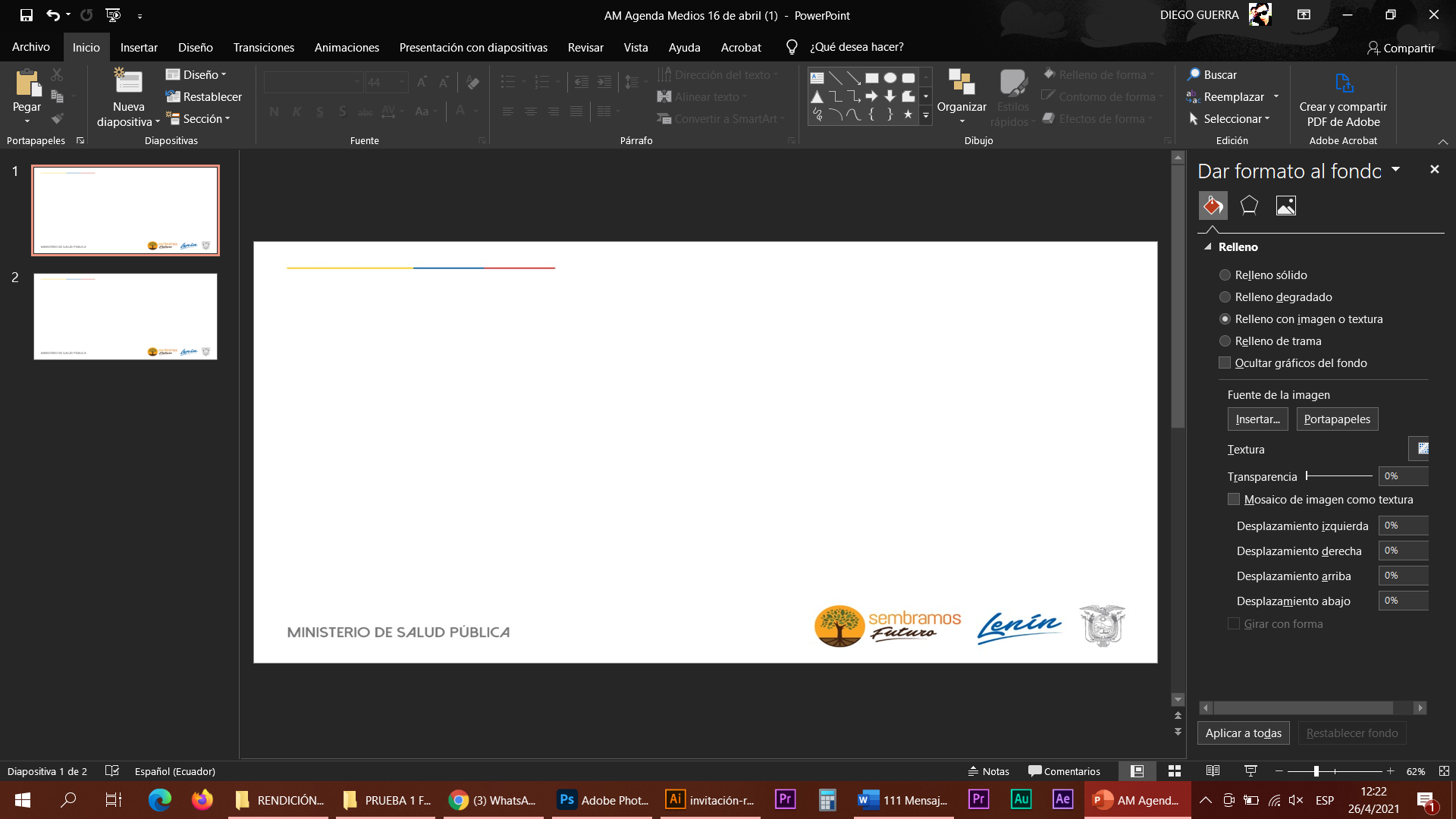 MINISTERIO DE SALUD PÚBLICA
HOSPITAL GINECO OBSTETRICO ISIDRO AYORA
ATENCIONES DE LA RPIS 2020
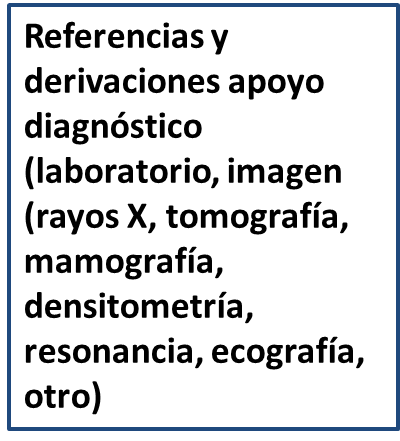 2156
Hospital Eugenio Espejo
Hospital Gineco Obstétrico Nueva Aurora
Hospital Pablo Arturo Suárez
Hospital Pediátrico Baca Ortiz
Hospital Militar
Dr. Bossano Médico Voluntario.
RED PRIVADA COMPLEMENTARIA
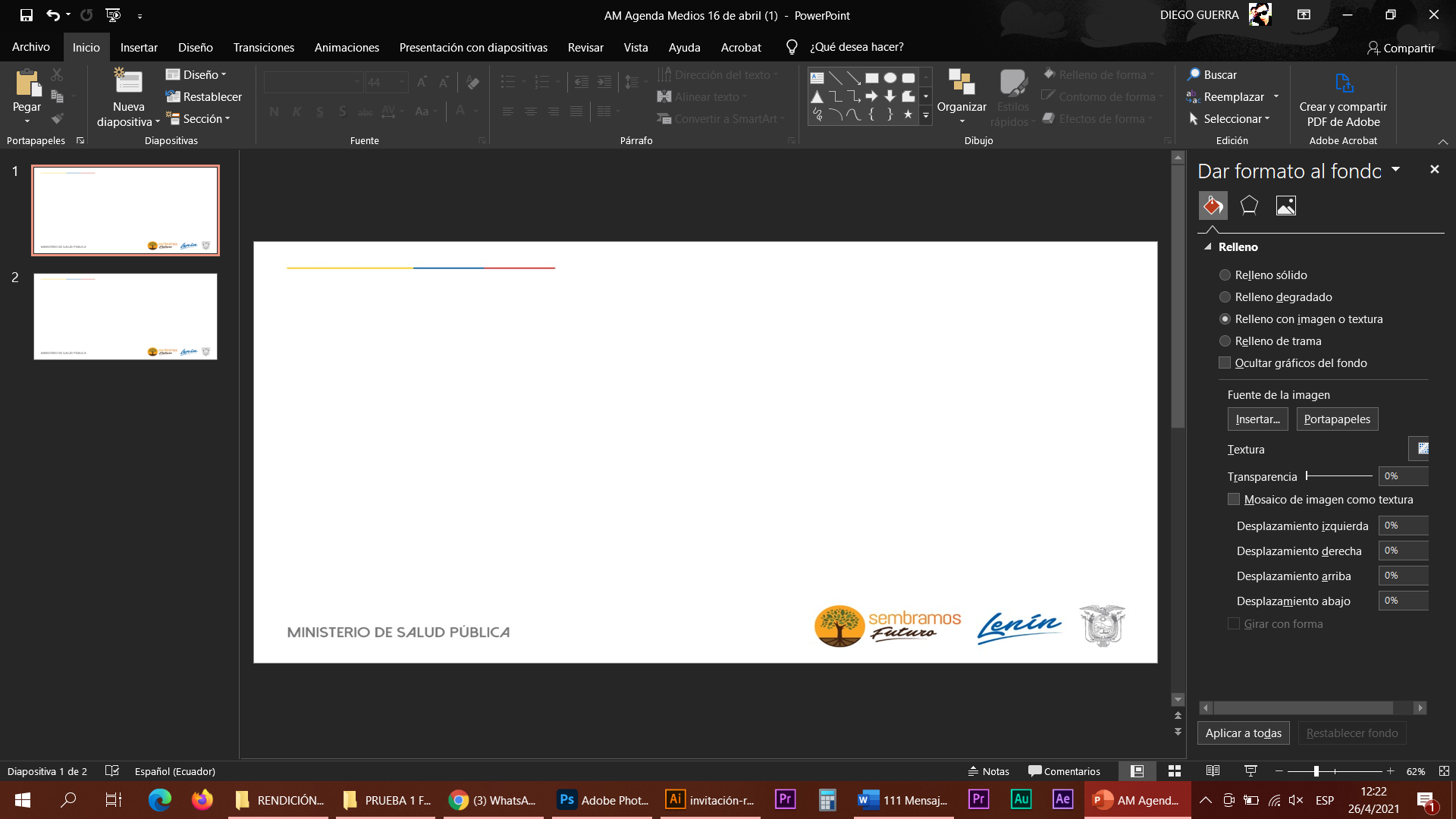 MINISTERIO DE SALUD PÚBLICA
HOSPITAL GINECO OBSTÉTRICO ISIDRO AYORA
PRODUCCIÓN ESTABLECIMIENTOS DE SALUD MSP
PARTOS, NACIMIENTOS
AÑO 2020
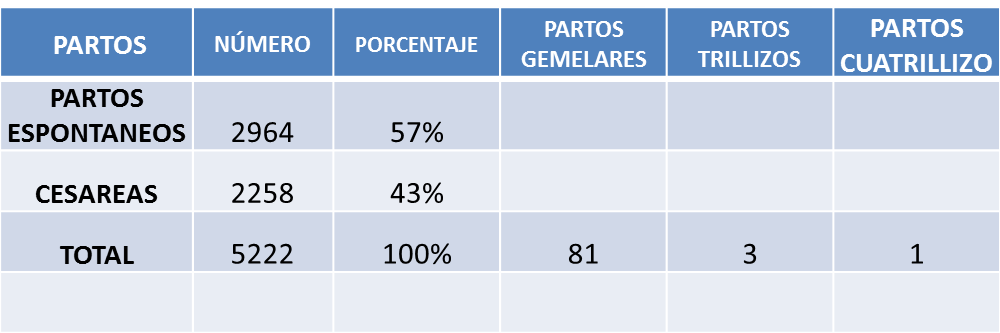 Total nacimientos  año 2020 : 5312
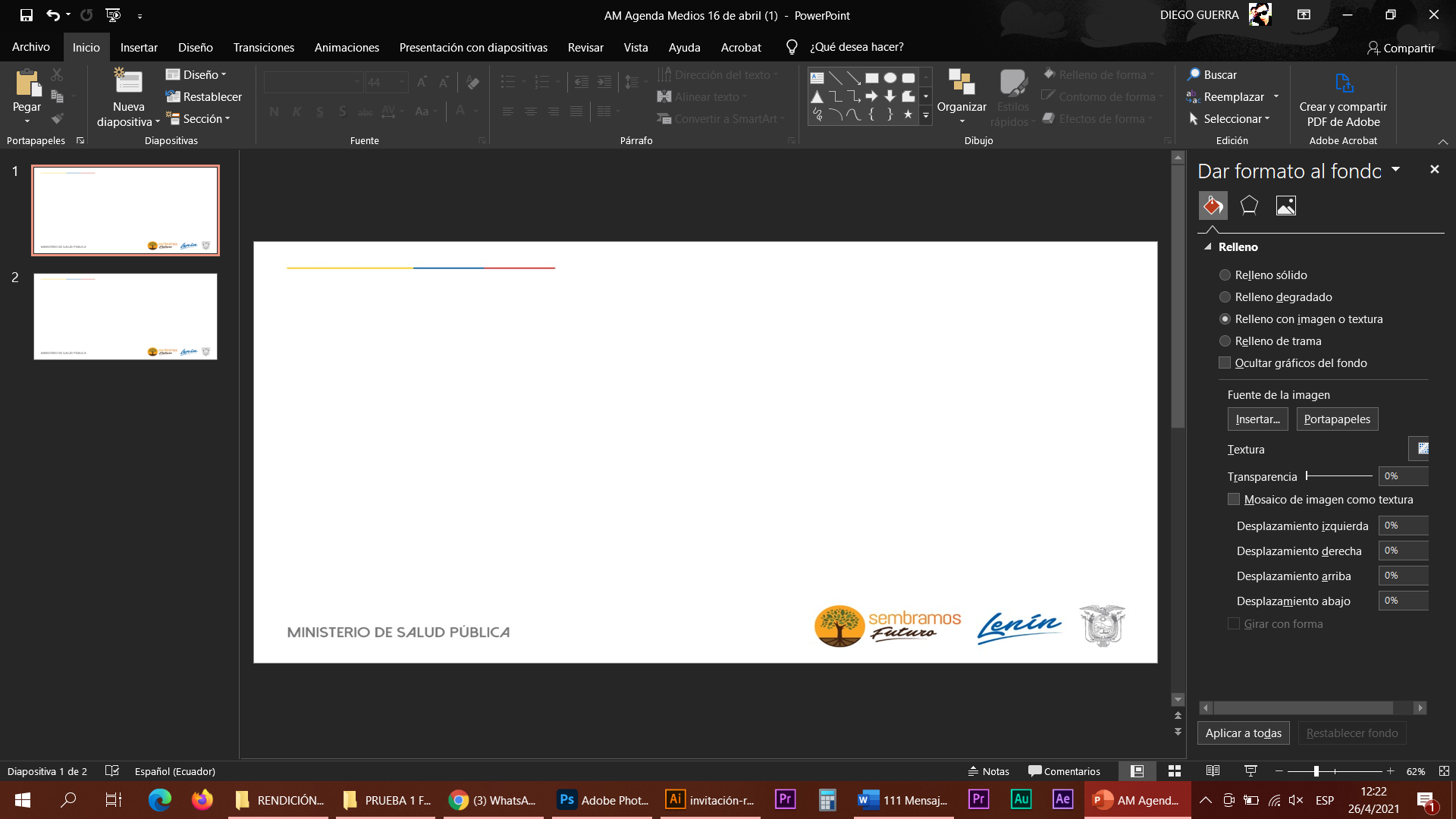 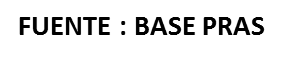 MINISTERIO DE SALUD PÚBLICA
HOSPITAL GINECO OBSTÉTRICO ISIDRO AYORA
PRODUCCIÓN ESTABLECIMIENTOS DE SALUD MSP
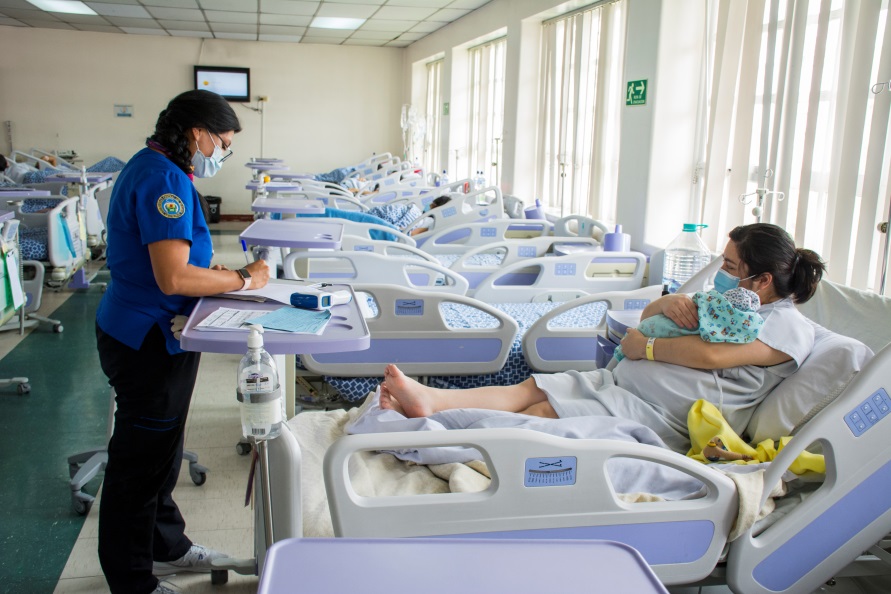 TOTAL EGRESOS OBSTETRICIA AÑO 2020
 6401
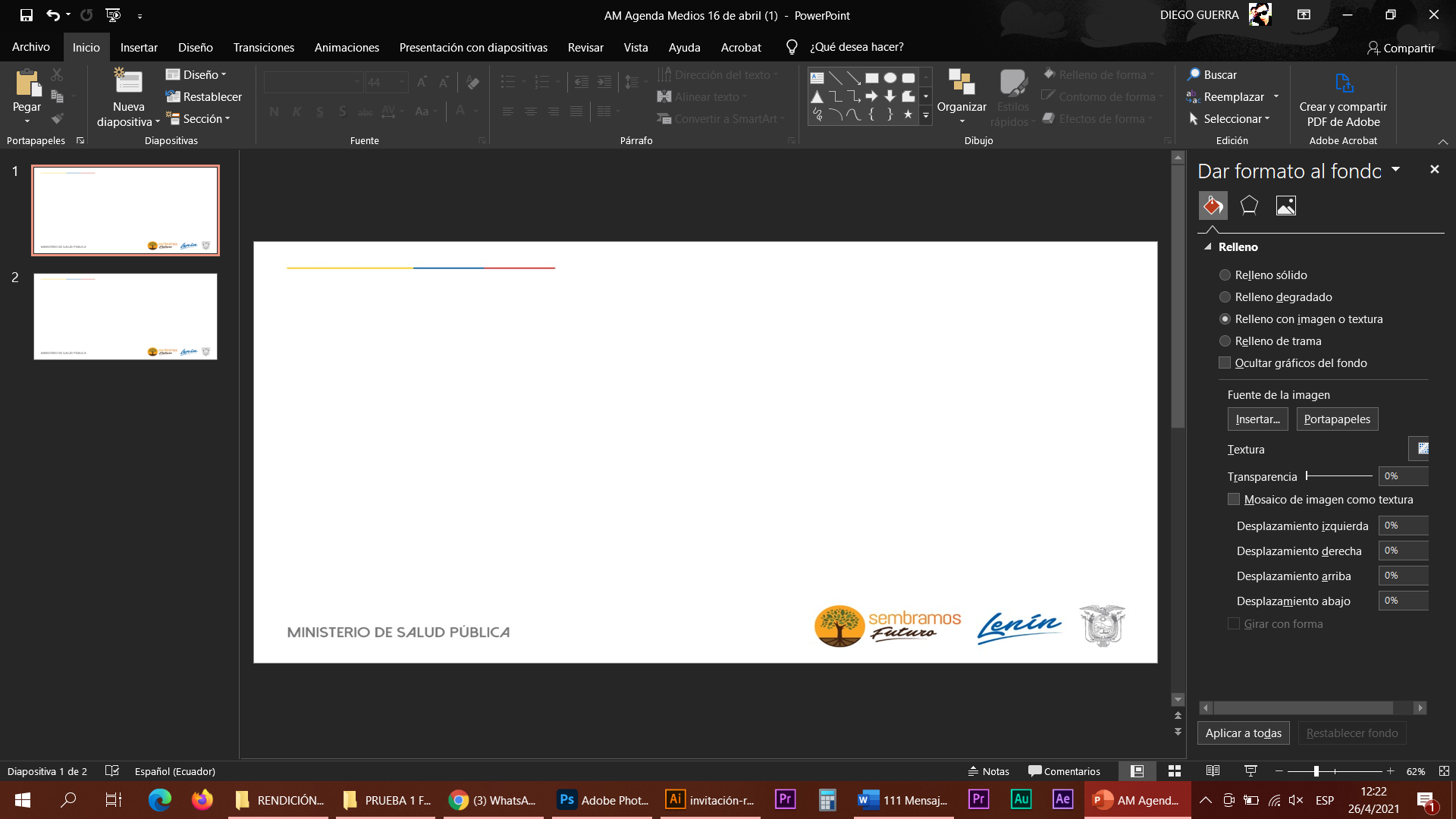 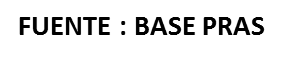 MINISTERIO DE SALUD PÚBLICA

HOSPITAL GINECO OBSTETRICO ISIDRO AYORA
PRODUCCIÓN ESTABLECIMIENTOS DE SALUD MSP
INDICADORES GINECOLOGIA
AÑO 2020
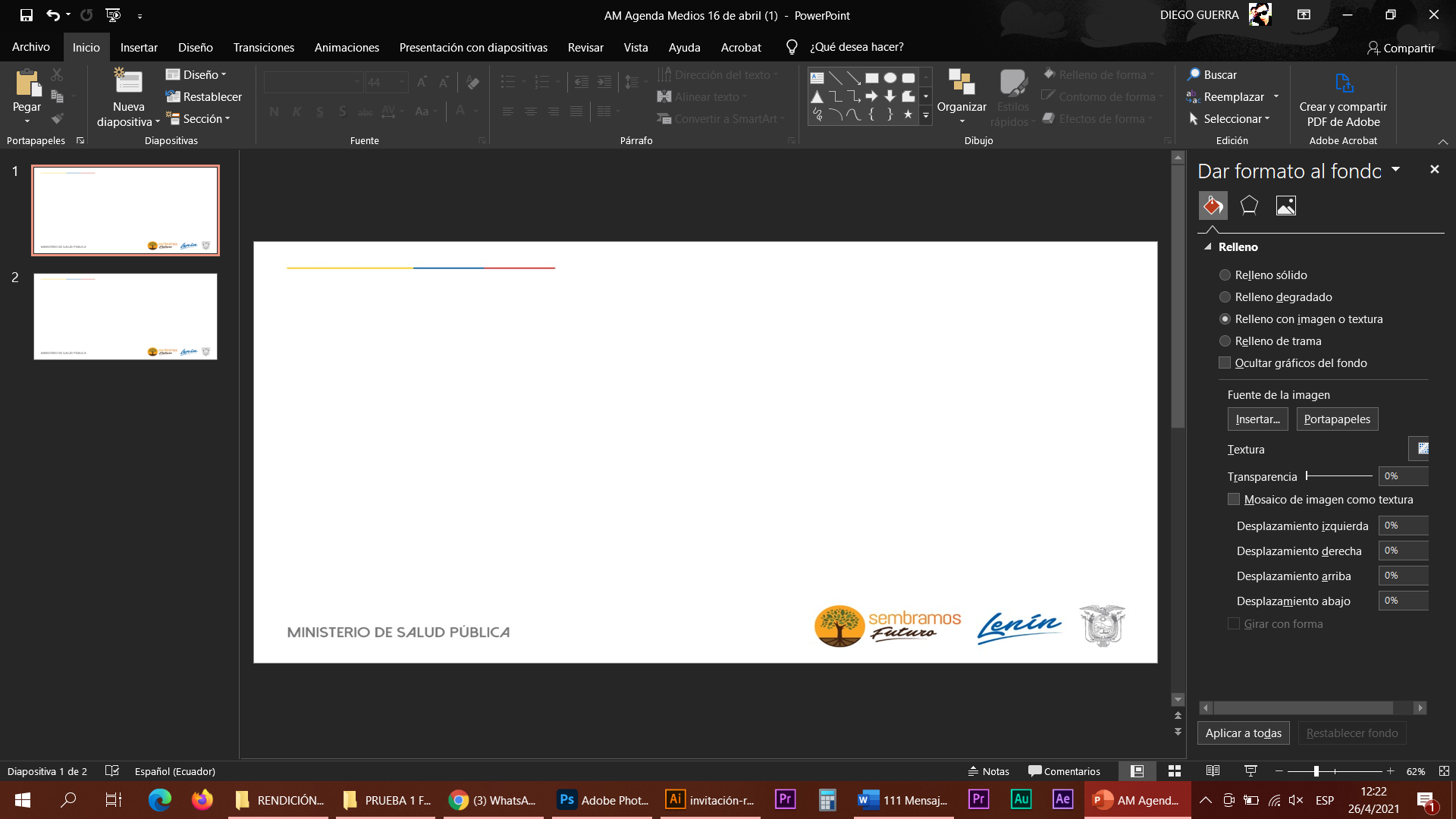 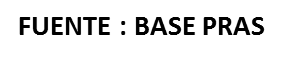 MINISTERIO DE SALUD PÚBLICA
HOSPITAL GINECO OBSTÉTRICO ISIDRO AYORA
PRODUCCIÓN ESTABLECIMIENTOS DE SALUD MSP
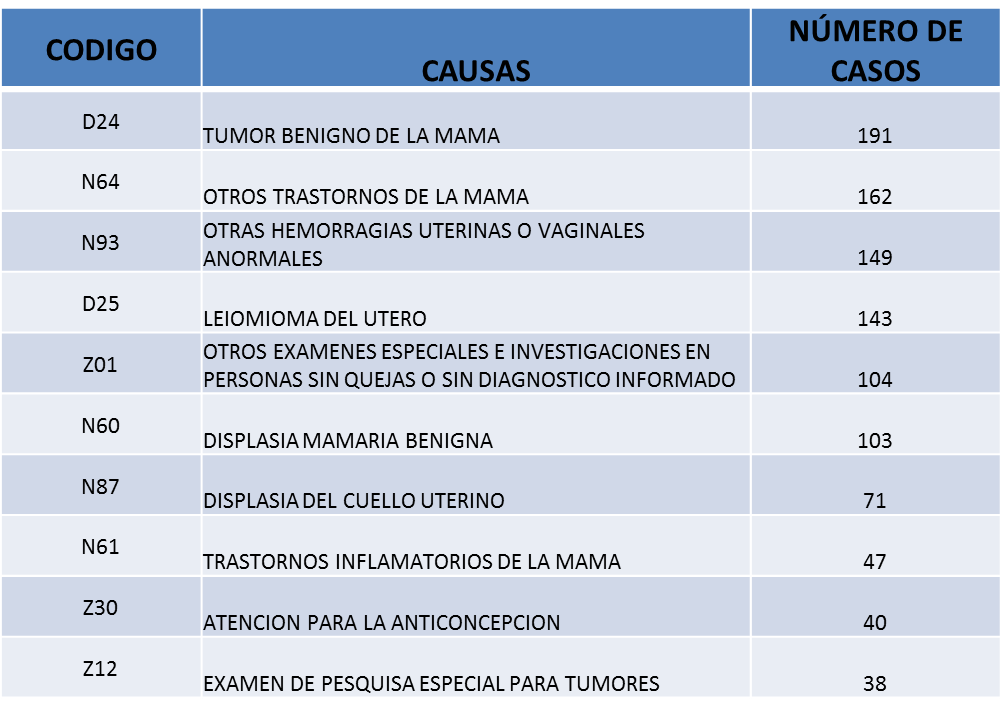 10 PRINCIPALES CAUSAS DE MORBILIDAD 
CONSULTA EXTERNA
GINECOLOGIA  AÑO 2020
TOTAL DE CONSULTAS GINECOLOGICAS AÑO 2020

3652
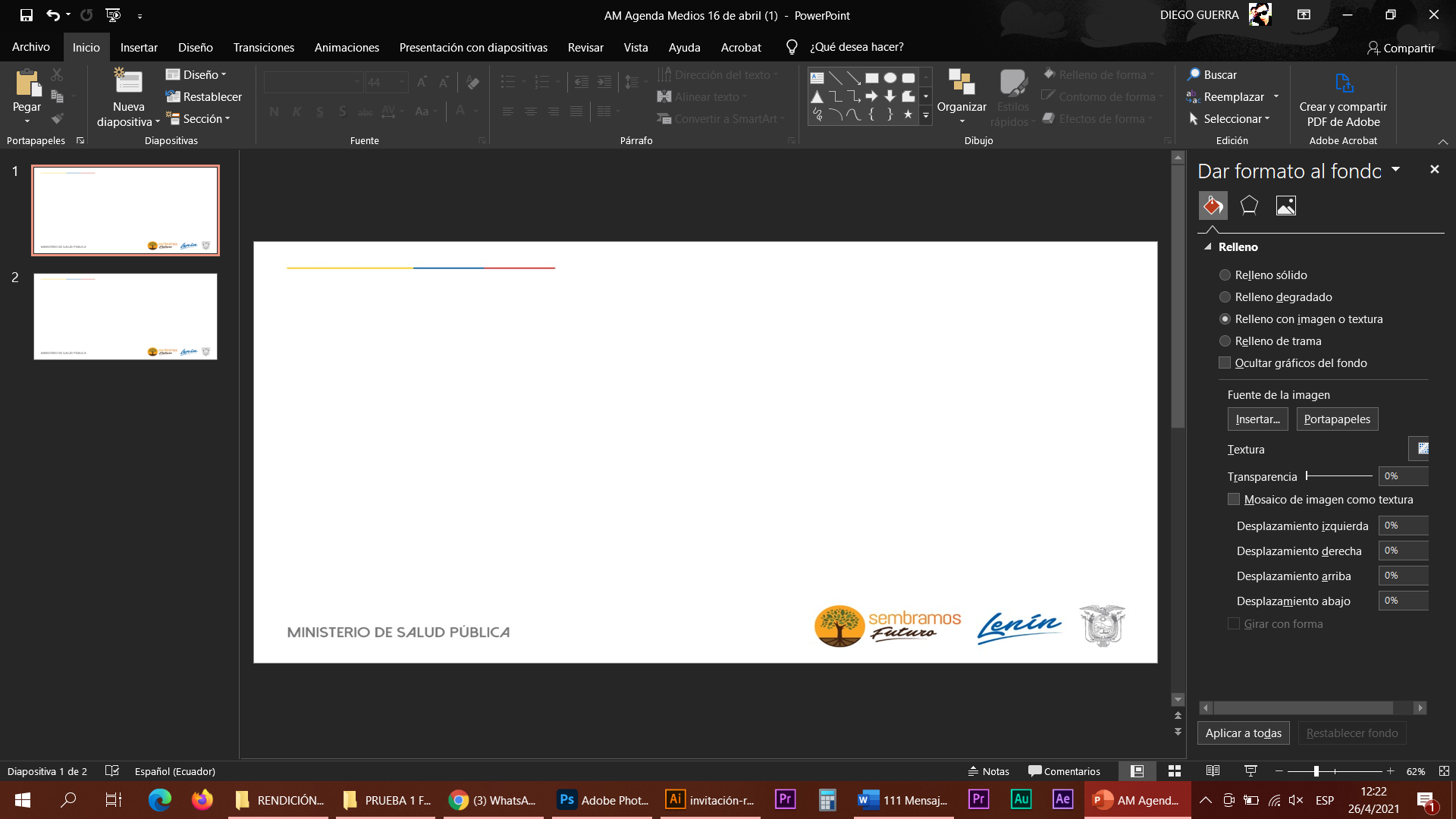 FUENTE : BASE PRAS
MINISTERIO DE SALUD PÚBLICA
HOSPITAL GINECO OBSTÉTRICO ISIDRO AYORA
PRODUCCIÓN ESTABLECIMIENTOS DE SALUD MSP
10 PRINCIPALES CAUSAS DE MORBILIDAD CONSULTA EXTERNA
OBSTETRICIA  AÑO 2020
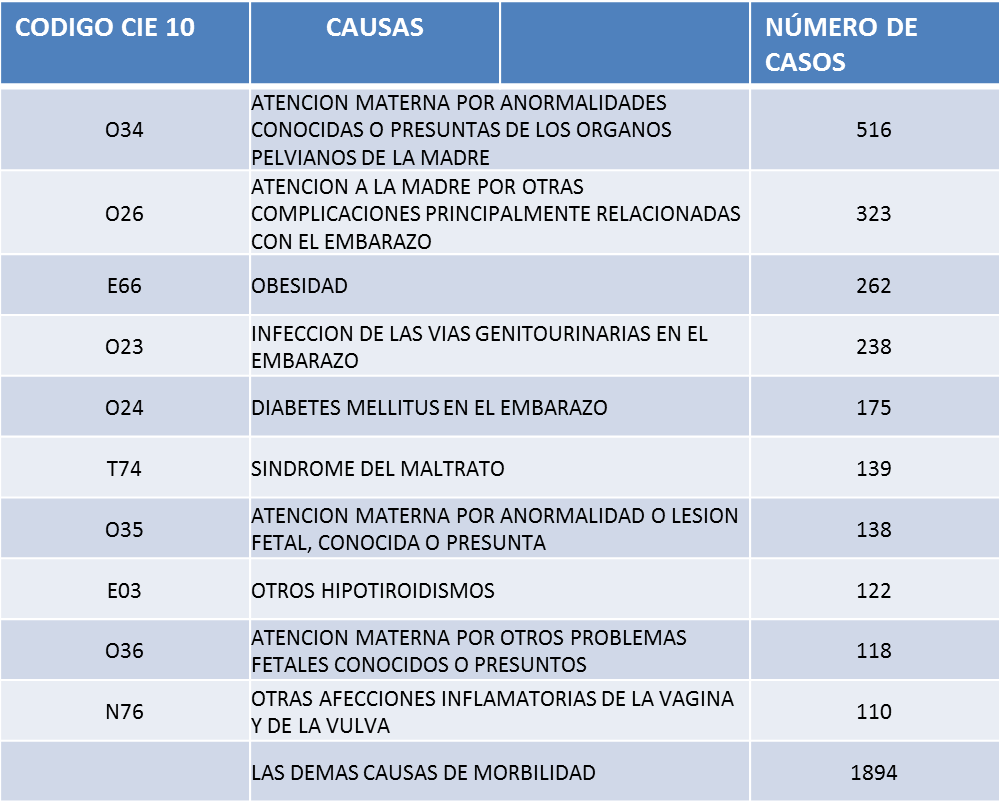 TOTAL CONSULTAS OBSTETRICAS AÑO 2020

14347
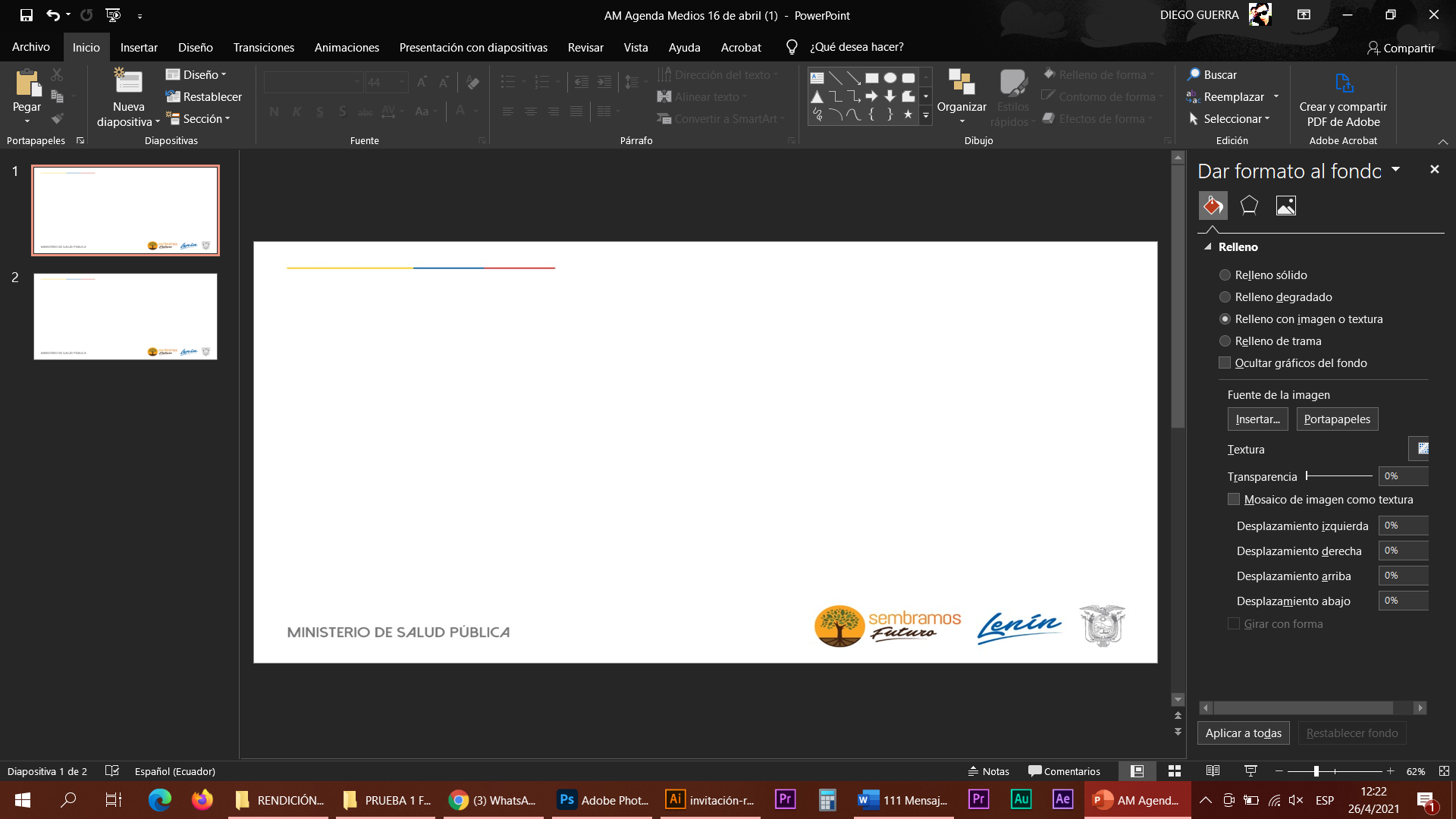 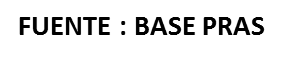 MINISTERIO DE SALUD PÚBLICA
HOSPITAL GINECO OBSTÉTRICO ISIDRO AYORA
PRODUCCIÓN ESTABLECIMIENTOS DE SALUD MSP
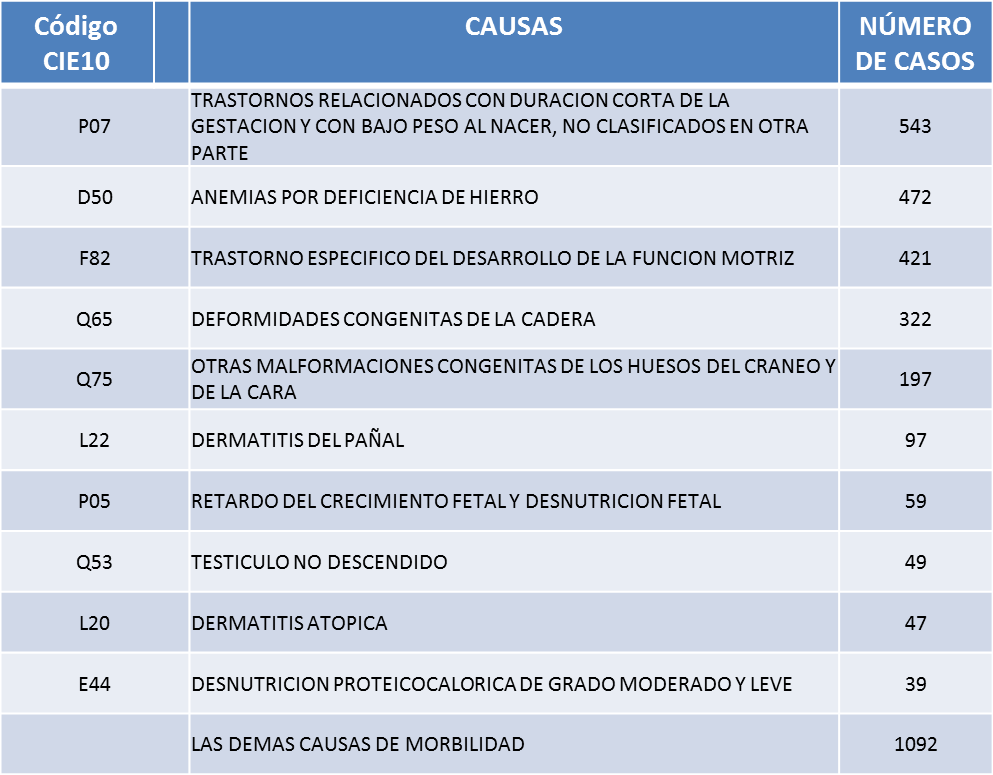 10 PRINCIPALES CAUSAS DE MORBILIDAD CONSULTA EXTERNA
PEDIATRIA
 AÑO 2020
TOTAL CONSULTAS 
PEDIATRICAS 
AÑO 2020

9365
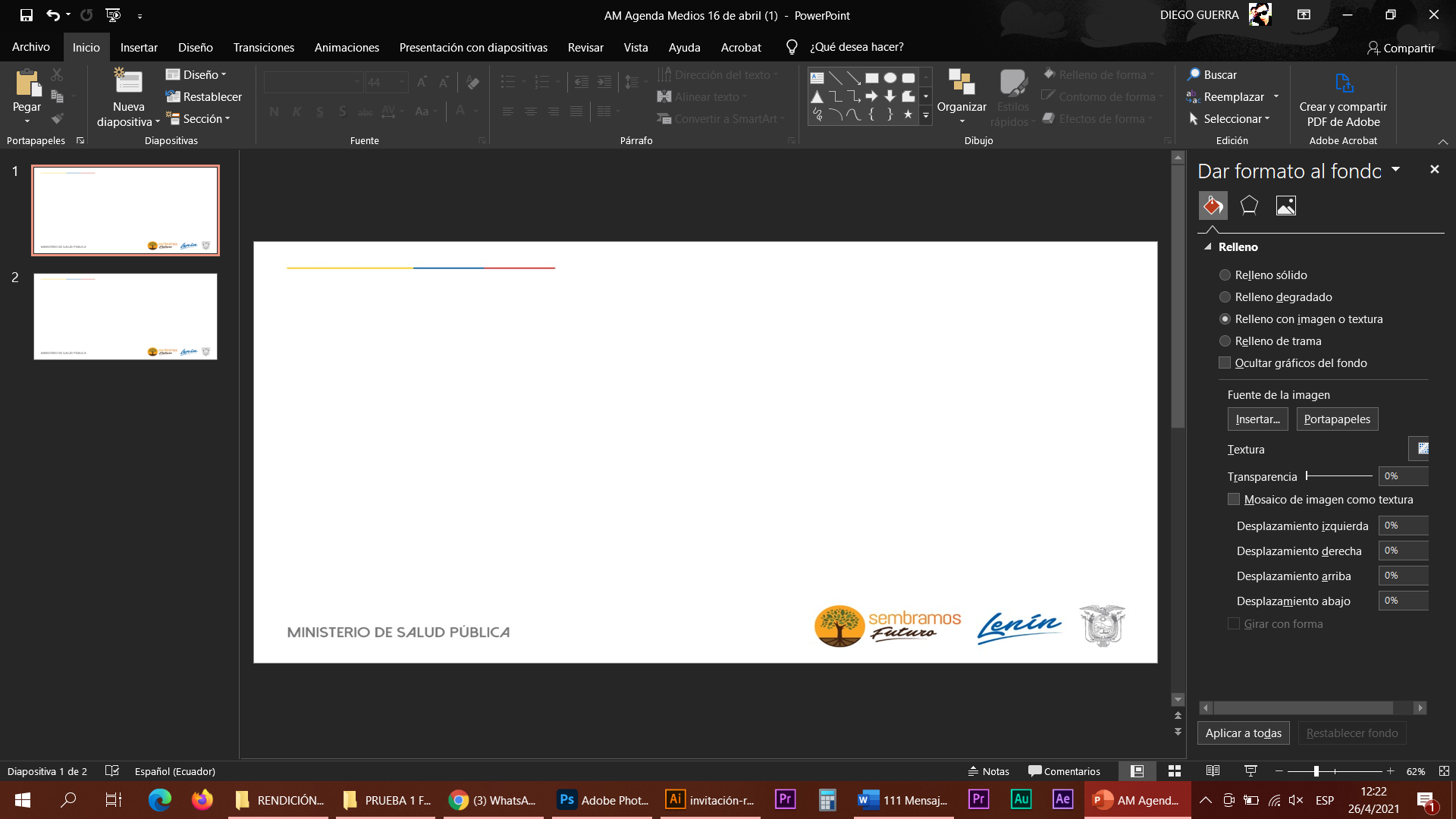 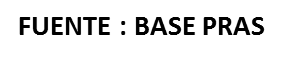 MINISTERIO DE SALUD PÚBLICA
HOSPITAL GINECO OBSTÉTRICO ISIDRO AYORA
TALENTO HUMANO HGOIA
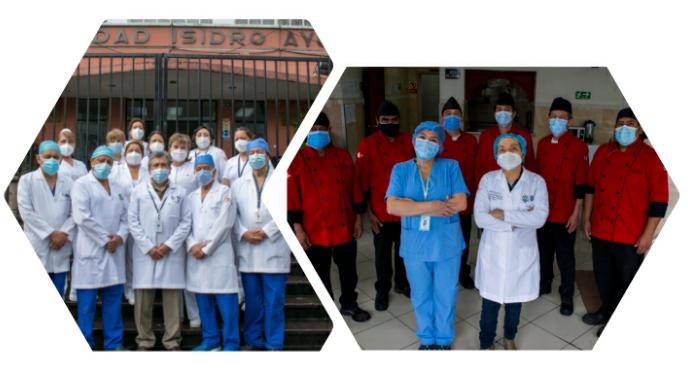 MEDICOS ESPECIALISTAS
MEDICOS GENERALES 
ENFERMERAS
FISIOTERAPISTAS
TECNOLOGOS EN MEDICINA TRANFUSIONAL
TECNOLOGOS DE LABORATORIO
MEDICOS DE IMAGEN 
PERSONAL ADMINISTRATIVO  DE SALUD 
AUXILIARES ADMINISTRATIVOS DE SALUD.
PERSONAL ADMINISTRATIVOS DE DIFERENTES PROFESIONES
TOTAL DE SERVIDORES HGOIA AÑO 2020
813
Nombramientos Permanentes: 	344
Nombramientos Provisionales:	137
Contratos Ocasionales : 		113
Contrato Colectivo: 		319
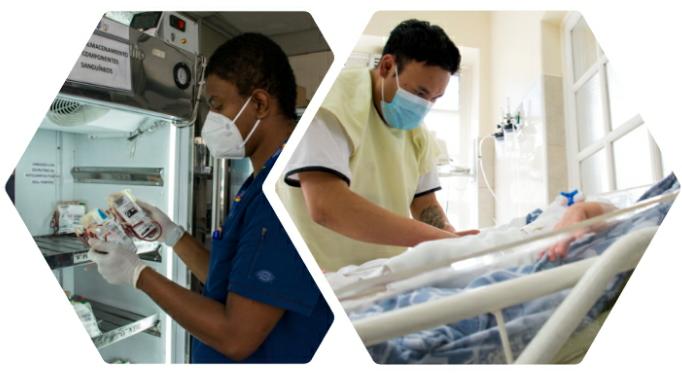 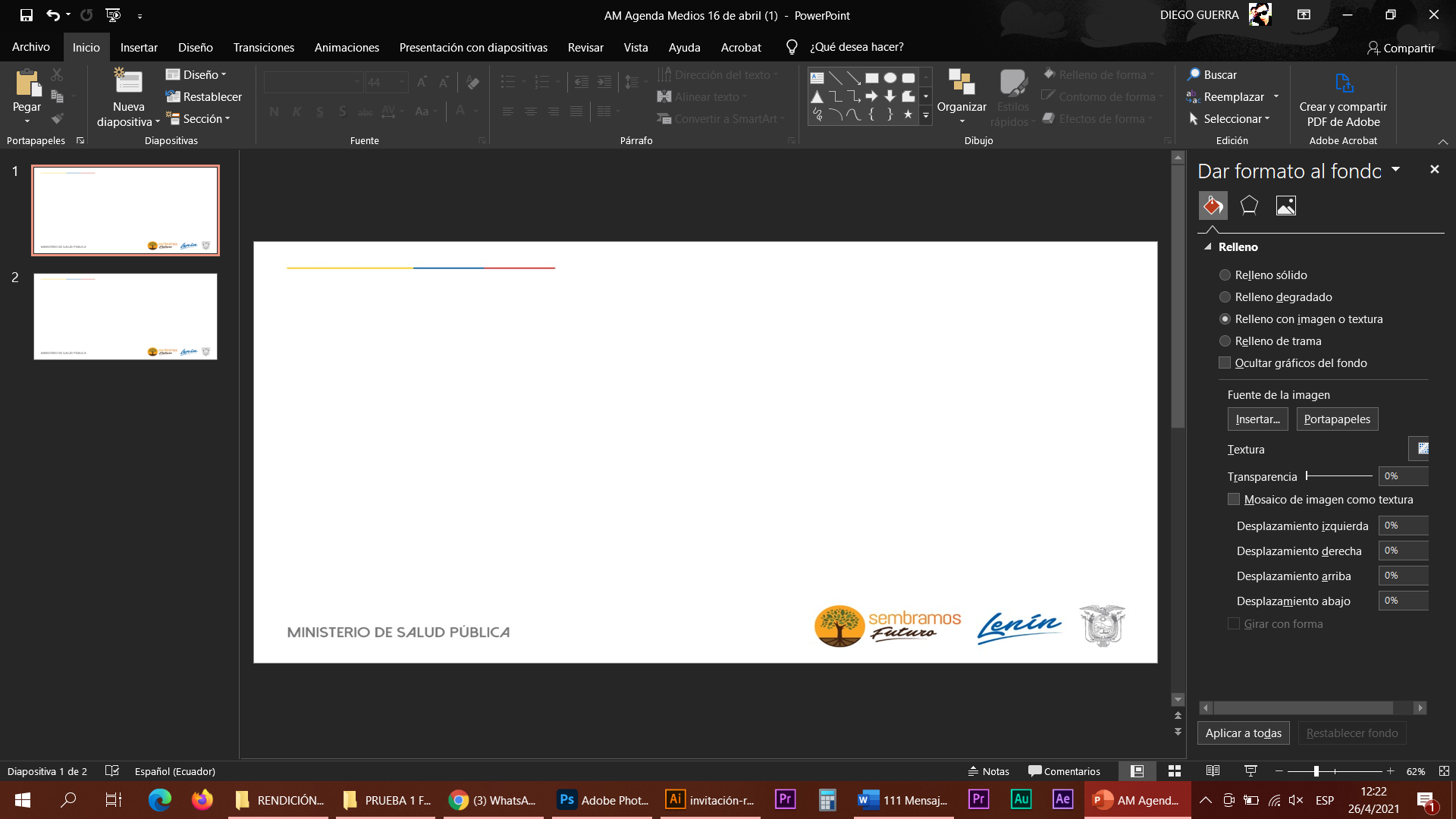 FUENTE: UNIDAD DE TALENTO HUMANO
MINISTERIO DE SALUD PÚBLICA
HOSPITAL GINECO OBSTÉTRICO ISIDRO AYORA
ACCIONES Y RESULTADOS - PANDEMIA COVID 19
INDICADORES PACIENTES COVID 19 EGRESOS HOSPITALARIOS
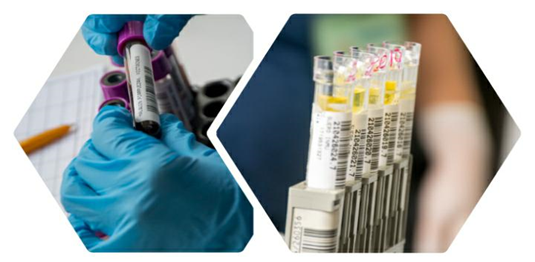 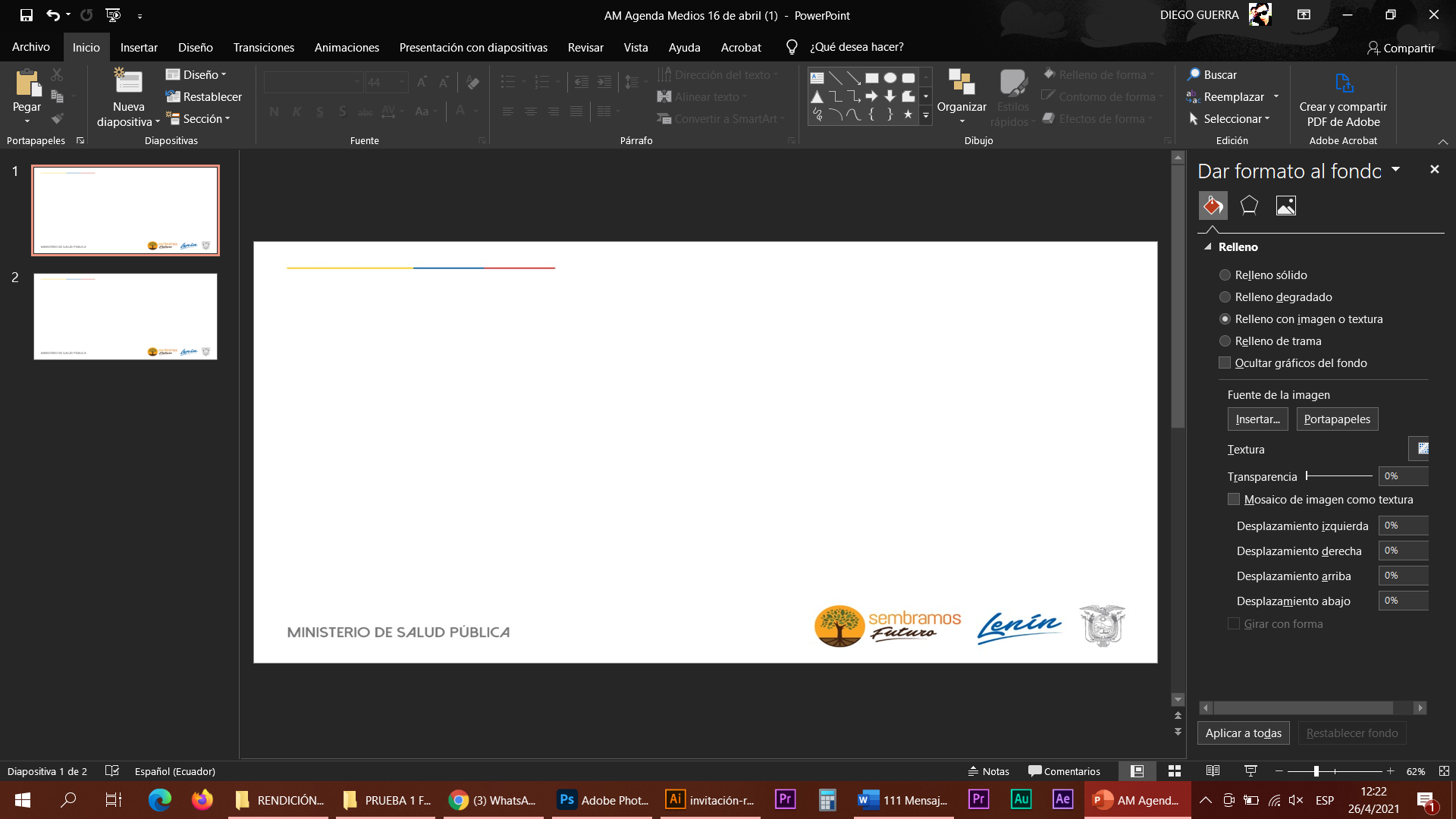 MINISTERIO DE SALUD PÚBLICA
HOSPITAL GINECO OBSTÉTRICO ISIDRO AYORA
ACCIONES Y RESULTADOS - PANDEMIA COVID 19
579 personas contagiadas de Covid-19  del personal 
con las cuales se realizo seguimiento y se aplicó el Plan de 
Reinserción Laboral establecido por el MSP
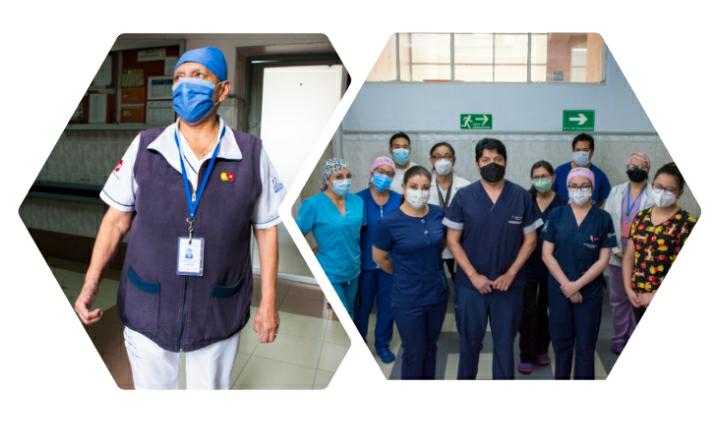 Toma de muestras para Covid 19 al 95% 
del personal entre pruebas rápidas y pcr
Alianzas estratégicas realizadas con diferentes instituciones :
UESS  425  pruebas rápidas y 50 PCR 
UDLA 25 pruebas rápidas 
PUCE 25 PCR de la PUCE
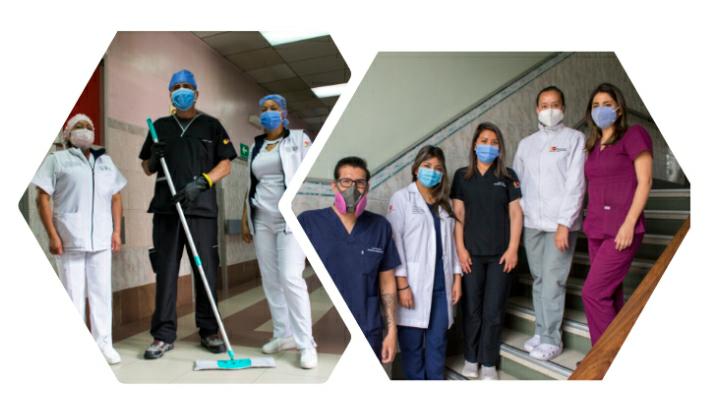 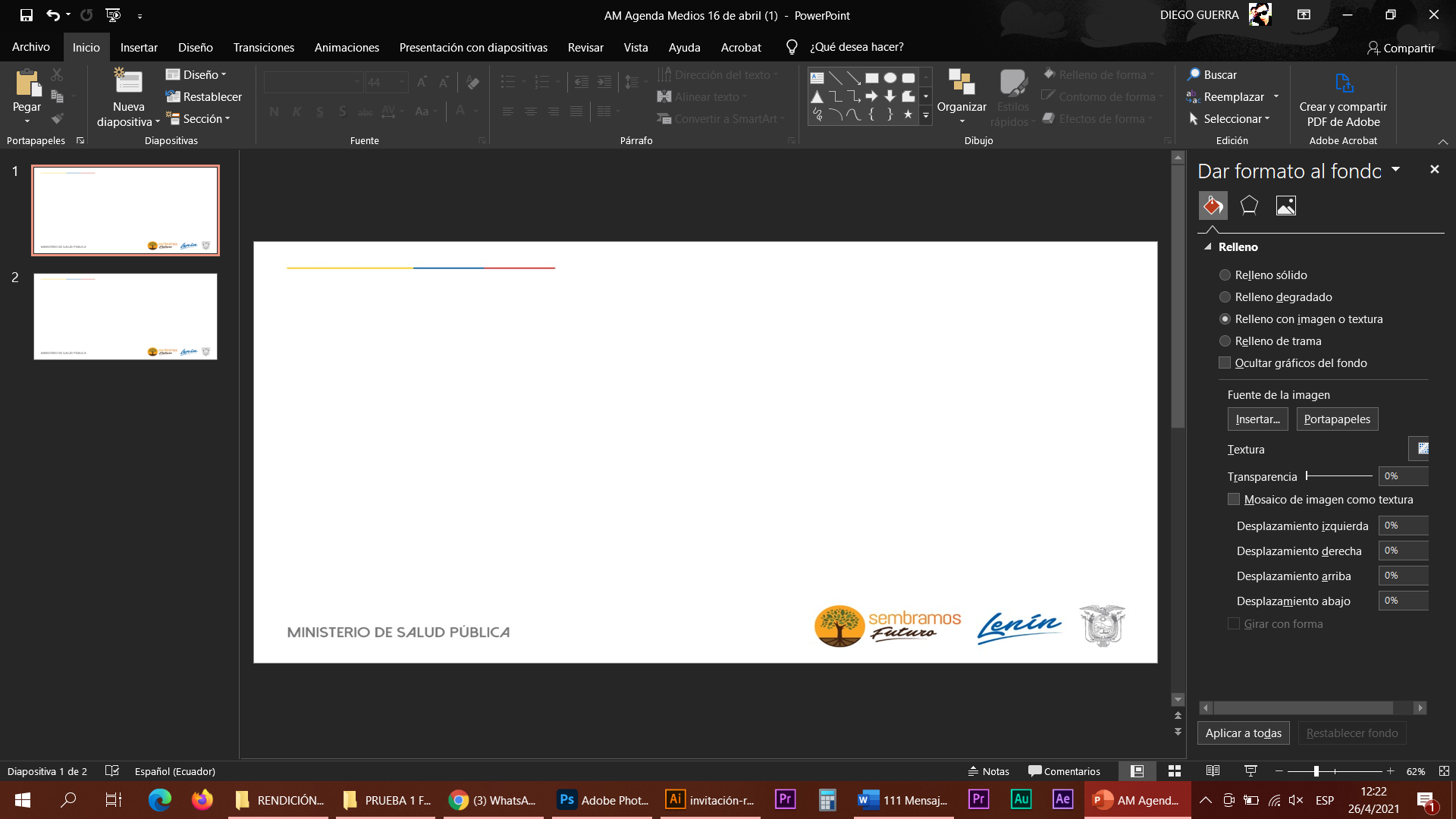 MINISTERIO DE SALUD PÚBLICA
HOSPITAL GINECO OBSTÉTRICO ISIDRO AYORA
HACIA LA TRANSFORMACIÓN DIGITAL
S
Producción
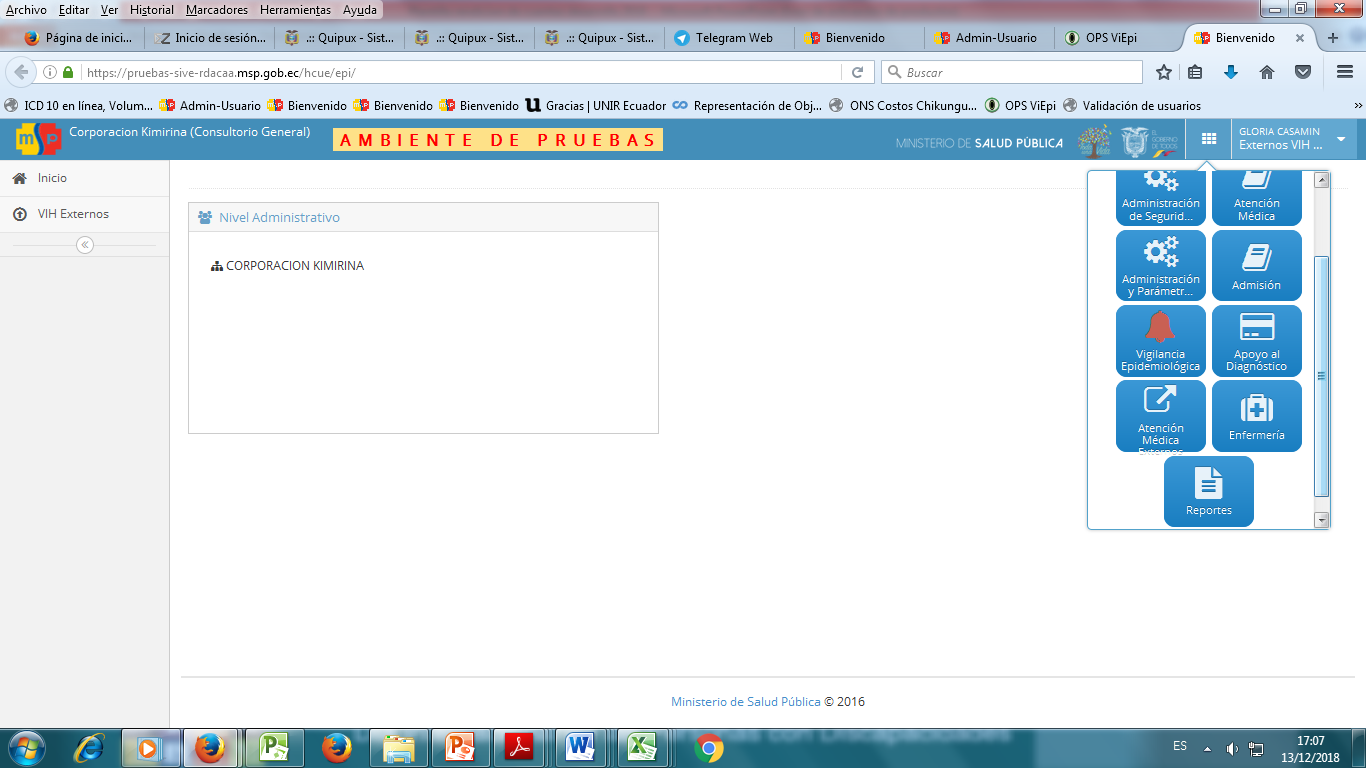 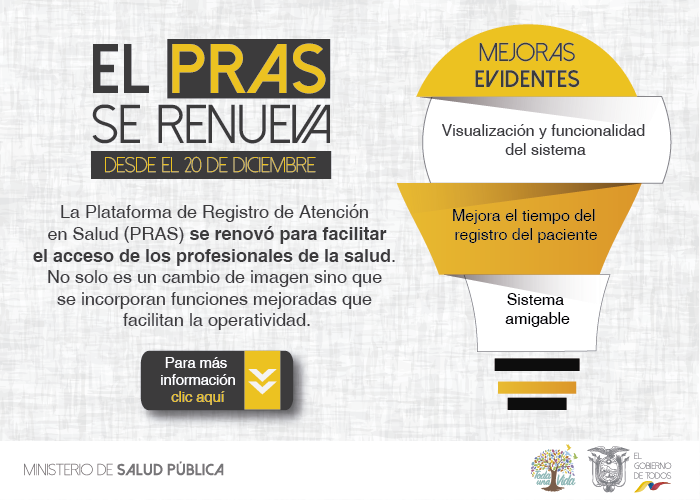 SISTEMA 
OLIMPO
SISTEMA 
MATERNET
APP Vigilancia Epidemiológica
PRAS
Desarrollo y Pruebas
Computarización de 
formularios 
de Trabajo Social
CONSULTA Y CONVERSIÓN DE DOSIS FARMACEUTICAS
Computarización de 
procesos de neonatología
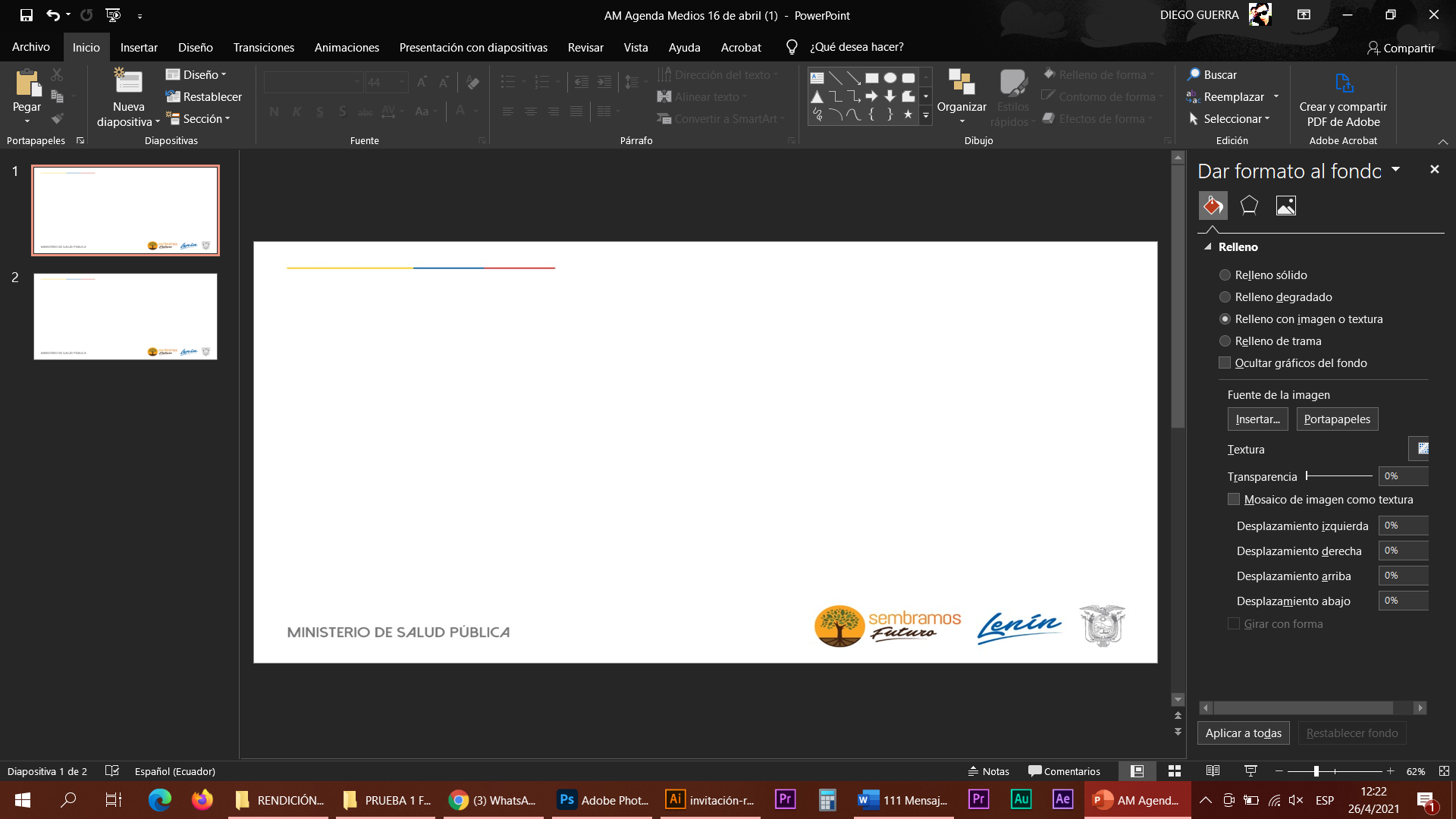 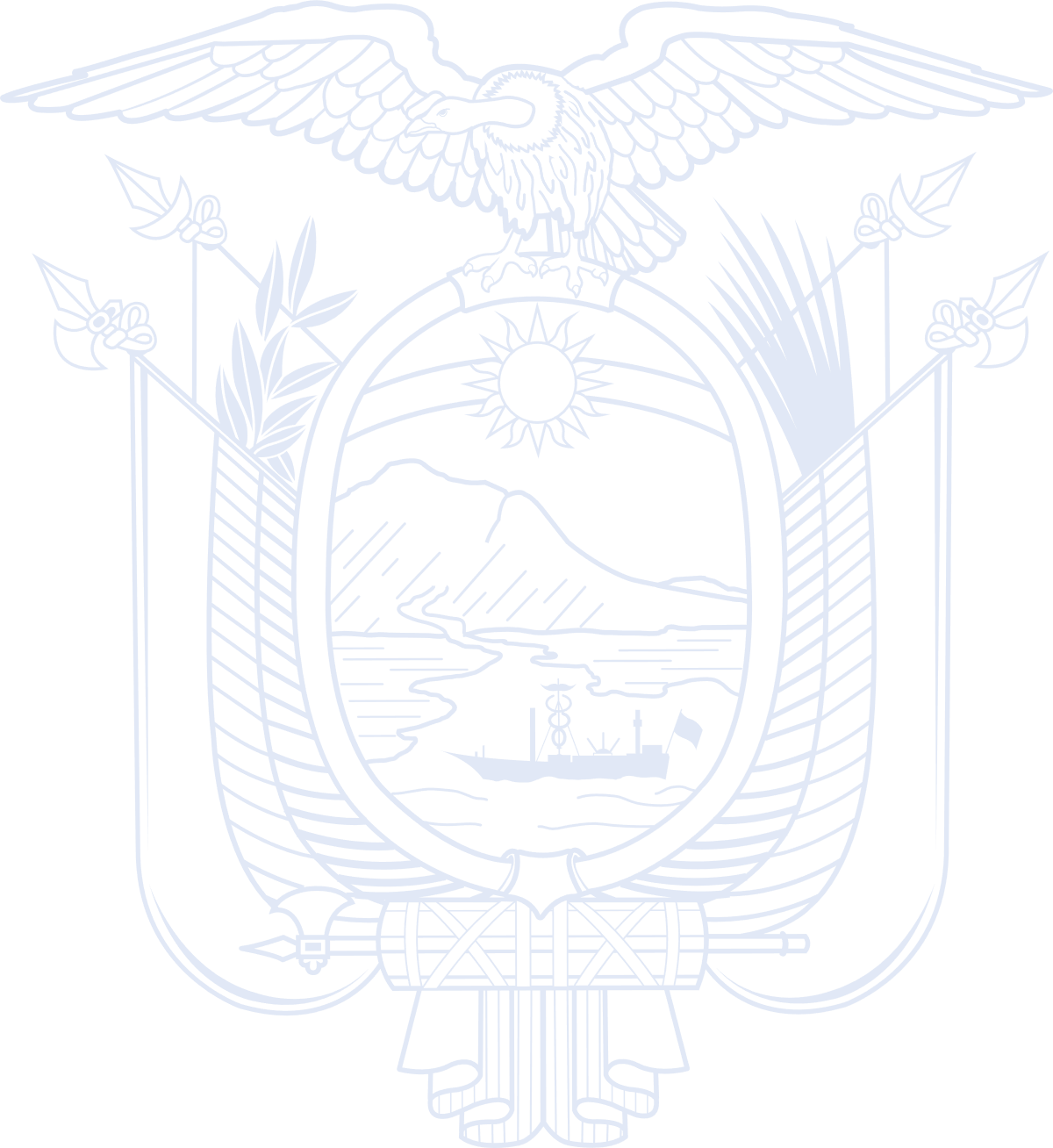 Gracias
MINISTERIO DE SALUD PÚBLICA
HOSPITAL GINECO OBSTÉTRICO ISIDRO AYORA
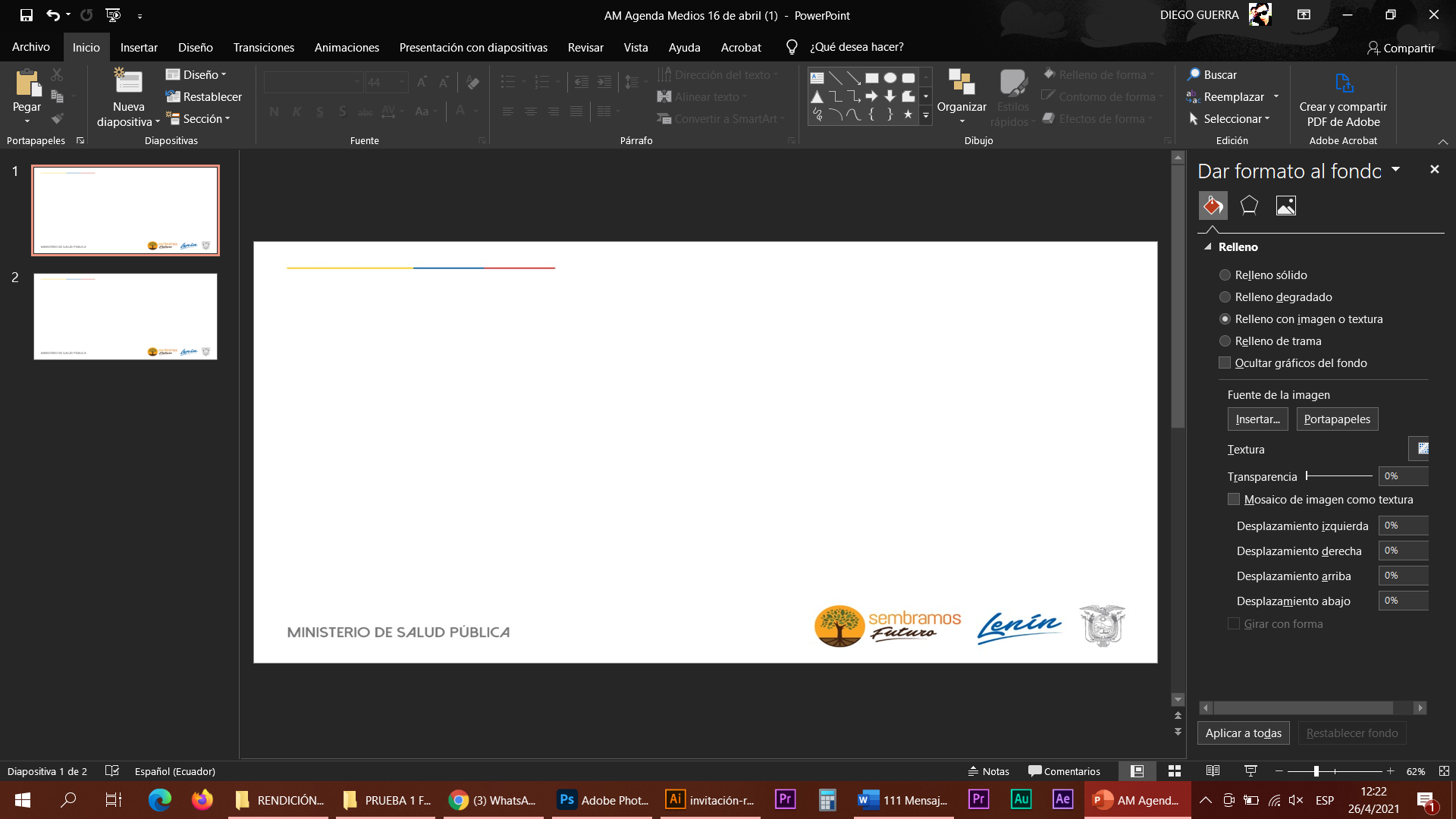